eHVAC: Wireless Modular Multi-Zone HVAC Controller
Group 14

	Michael Trampler EE
Javier Arias EE
       Ryan Kastovich EE
     Genaro Moore EE
Overview
Heating
Ventilation
Air Conditioning
Some provide advanced features such as humidity control and CO2 monitoring/control
Scheduling and adaptive set-points will allow the user to reduce the systems run time.
Run time data logging will give the user a better understanding of the systems activities
Motivation
Increased cost of electricity
Great cost of commercially available HVAC controllers 
Limited feature set of commercially available HVAC controllers, especially web enabled controllers
Objectives
Accurately read temperature and relative humidity both inside and outside building.
System management through web application
Scheduling capabilities 
CO2 monitoring for a gauge of air quality
Zone control
Expandable to multiple zones
Wireless connectivity to RSM
Reduction of energy consumption due to scheduling and set-point control
Simple and easy installation with minimal wiring.
Project Specifications
Main Controller 
Control up to 8 zones
Wireless connectivity to RSM at a minimum of 30ft
Web Interface
Host at least 5 users simultaneously 
Manage week long schedules for each zone
Display status of up to 8 zones simultaneously
RSM
Temperature ±0.125°C
Humidity ±5% relative
CO2 At least ±500 ppm
744 hours of battery life
System Block Diagram
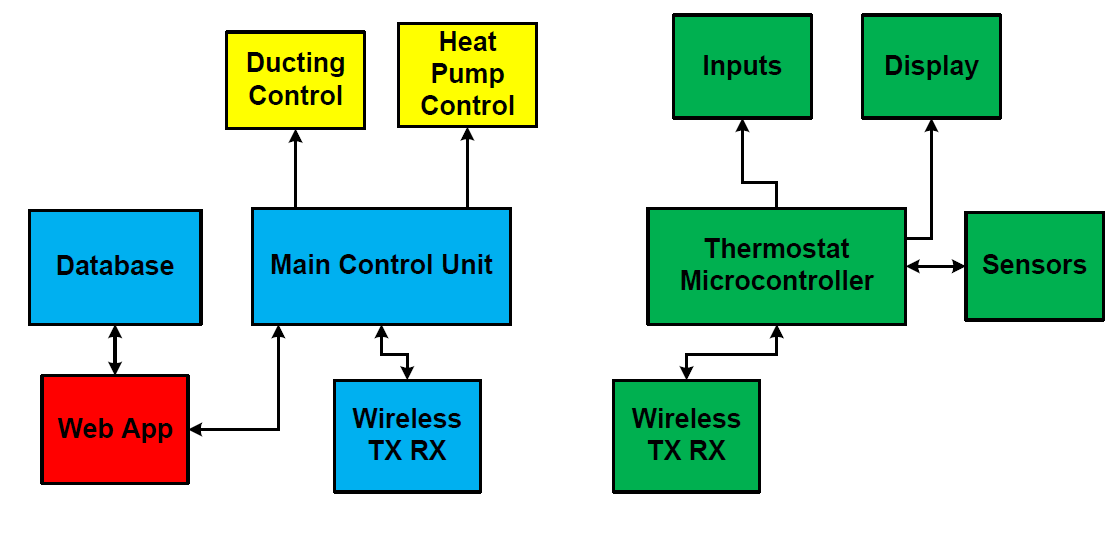 Plant Block Diagram
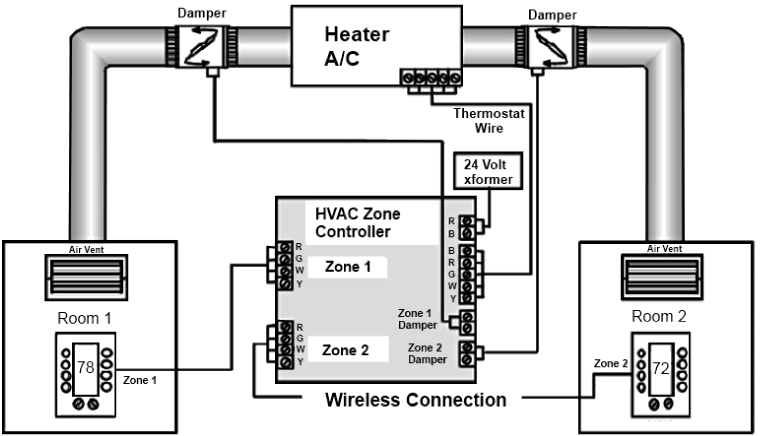 00
Plant Specifications
Need to supply 24VAC to drive the different components

Be able to support up to 8 zones

Continuous uptime for 2 months
Heat Pump
Various types:  single stage, multi-stage, variable compressor, variable fan, oil, gas, etc…
Single stage heat pump very common in FL
Design to implement a multi-stage system
Air handler indoors, 2 compressors outdoors
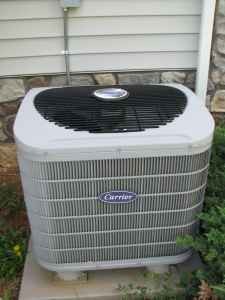 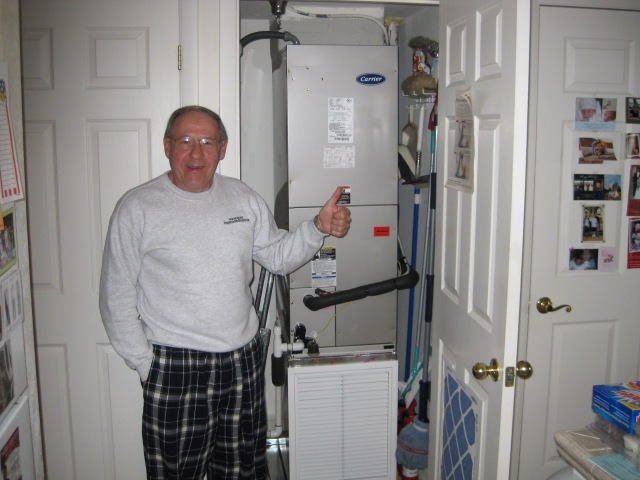 Heat Pump Components
Reversing Valve (changeover)
Controls heating/cooling mode 

2 Compressors  
Each compressor with has a fan

Fan (Air Handler)
Automatic – turns on when ever the whole unit is on
ON (continuous) – on regardless of the state of the unit
Control (Hardware)
74HC595 (from TI)
8-bit serial input shift register
Serial or parallel output
Vcc:  -0.5V - +7V
Needs only 3 inputs:  data, latch, and clock
Outputs 0 – Vcc (V)
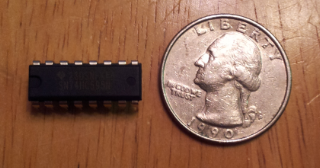 Control (Hardware) Continued
MAC97 Triac
Connected to 24VAC supply to drive the heat pump components
Can handle up to 600V
2V max gate trigger voltage
0.66V typical trigger voltage
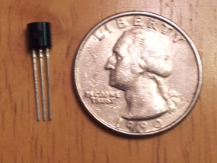 Heat Pump Control Schematic
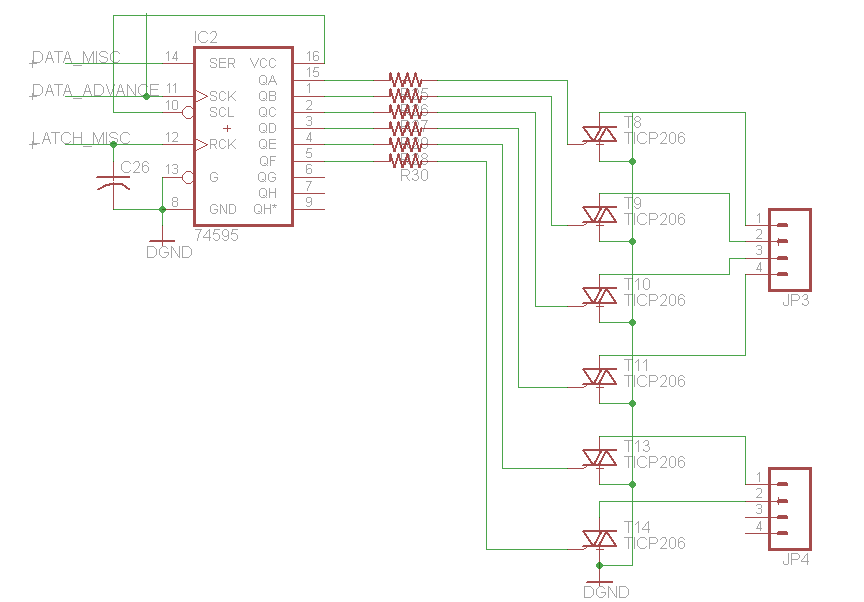 Plant Block Diagram
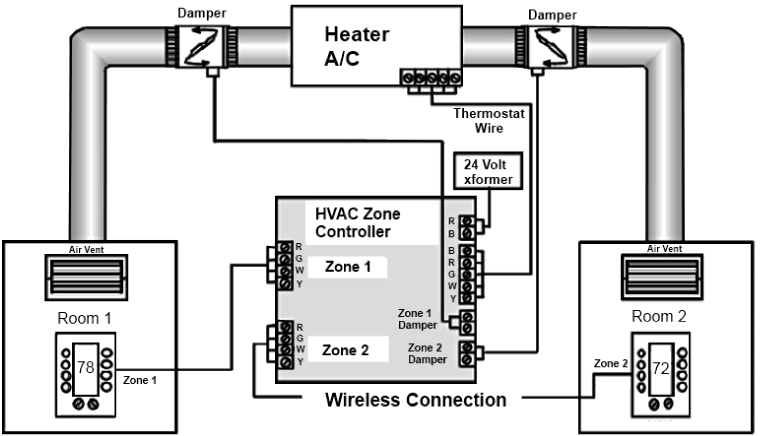 Damper Control
Dampers act as a door for air to flow through ducts
Dampers come either N-O/N-C
Require 24VAC
Utilize normally open 2 position dampers
Makes system modular
Able to implement up to 8 zones
74HC595 Shift Register
8 outputs for 8 zones
MAC97 Triacs
8 triacs for the 8 zones
Damper Control Schematic
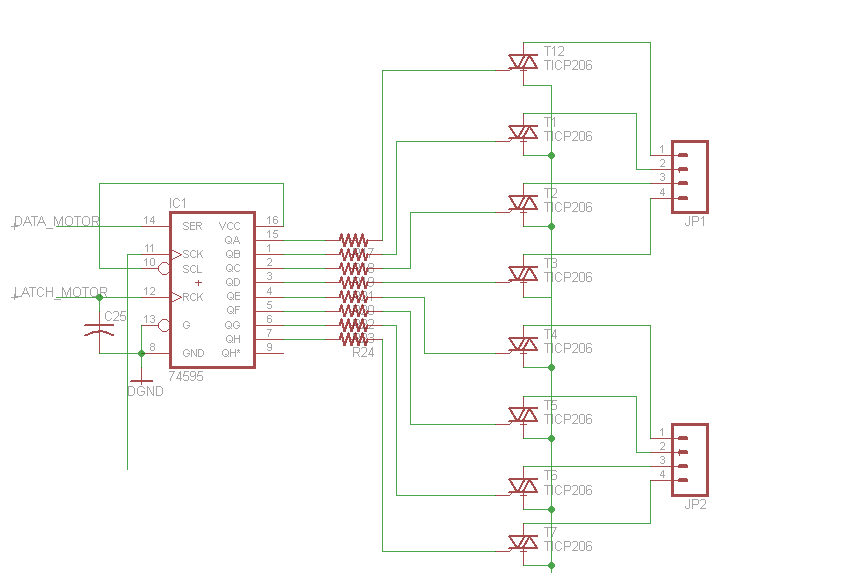 Breakout Board
To demonstrate the ability to control the different components, a demo board will be attached to the MCU

Consists of rectifiers for the AC voltage

Drives LEDs to simulate the different components
Main Control Unit (Hardware)
Software control of the plant will be housed in the MCU
Sends 2 2-digit hex values to shift registers
Each bit responsible for a single component
Responsible for gathering and parsing through data from the Remote Sensor Modules
Communicates with RSMs through a wireless module
Talks to wireless module via UART 
Communicates with Web App through 
    CGI commands 
Stellaris LM3S8962 Microcontroller
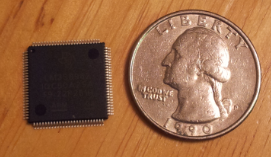 System Block Diagram
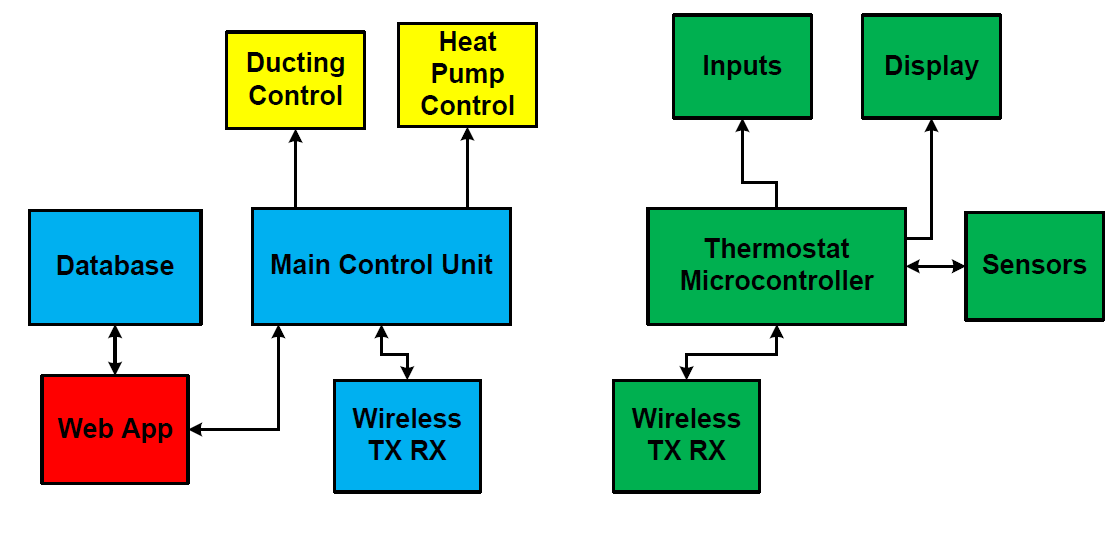 Temperature/ Humidity Hardware
Using a digital Temperature/Humidity Sensor from Honeywell
HIH-6130
Accurate to 4% RH
Operates from 0-100% RH
Accurate to .025 C
SPI
3.3V supply
0.6-0.75mA current consumption
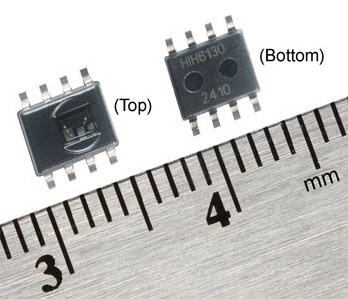 CO2 Measurement
Telaire T6004
Ultra High Accuracy in DIR (Infrared)
Digital Sensor
Efficient Power Consumption
Sensitive from 0ppm to 20,000ppm
Requires 100mA at 5V
Has SPI Interface
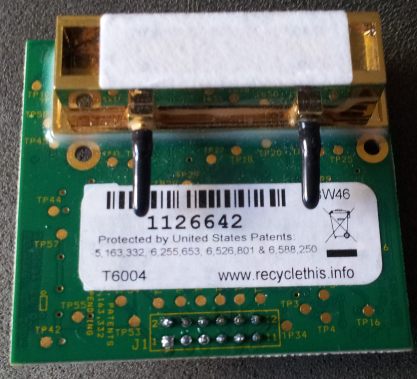 User Interface
One 1.8 inch TFT color display
16 bit color resolution
160 x 128 pixels
SPI interface
2 push buttons
Used for simple input
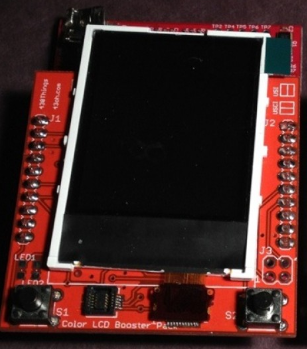 Wireless Communication Specifications
MSP430G2553
UART Connectivity to modules
CC110L Transceiver 
Anaren booster pack
Frequency Band: 779 – 928 MHz
200nA sleep mode consumption
SPI connection between transceiver and MSP
Creates single code base for wireless communications
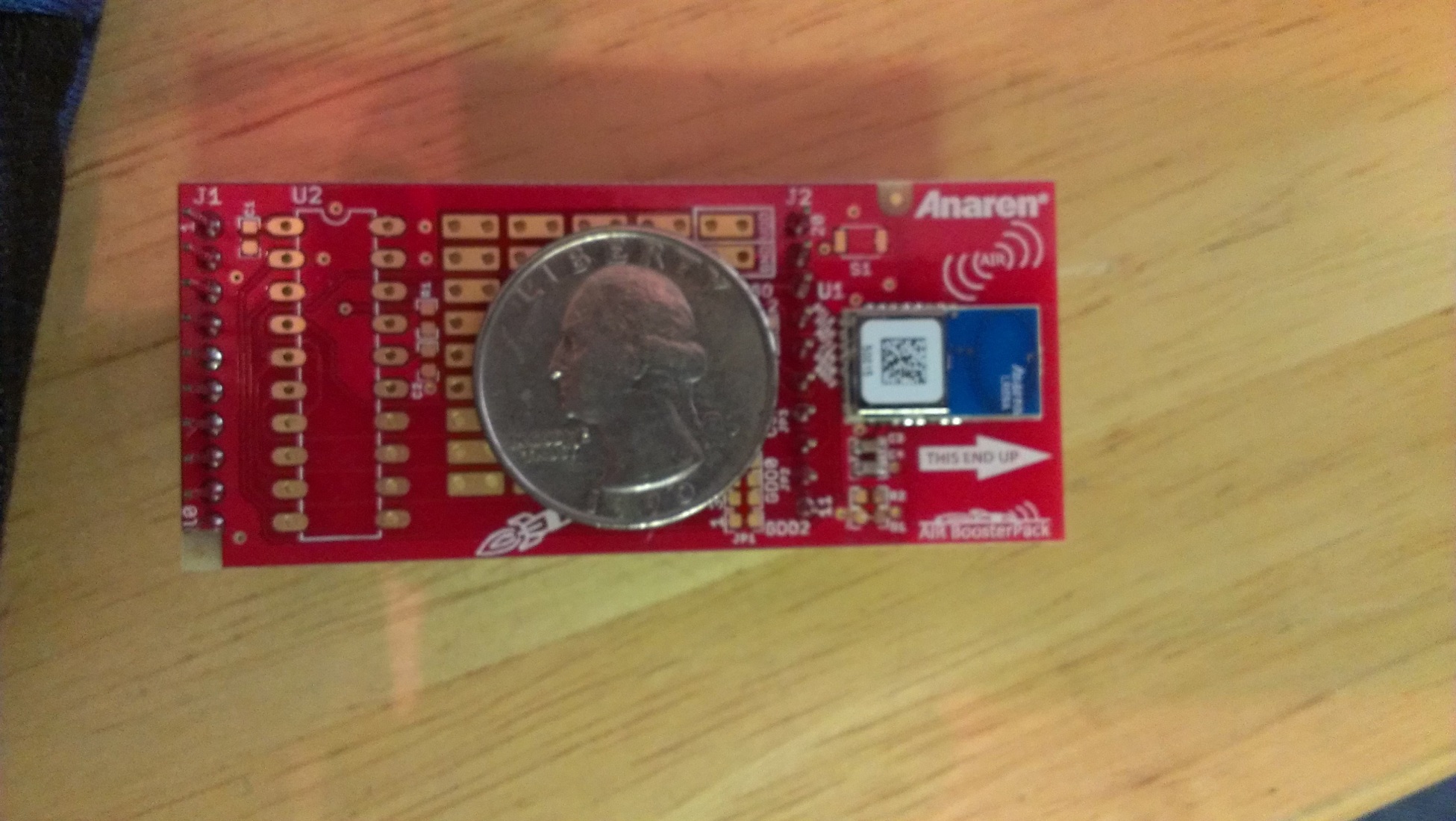 System Block Diagram
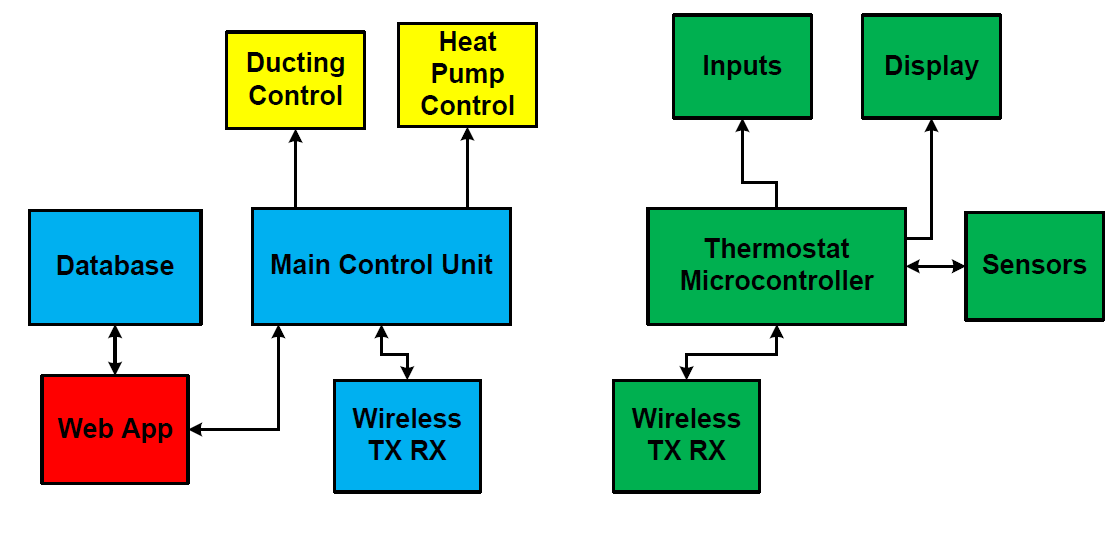 Stellaris Interface
Modified lwIPhttpd (web server) implementation provided with Stellarisware.

Common Gateway Interface (CGI) adapter provided by Stellarisware sample code.

CGI Calls for polling and updating RSMs, and plant components.
Web App Hosting
End-to-End Connectivity
Google App Engine
Cloud computing: Platform as a service
Hosting on Google's infrastructure
Google Cloud = Distributed resources
No need to manage server
Application development:
Python
Java
Data storage: Google Datastore
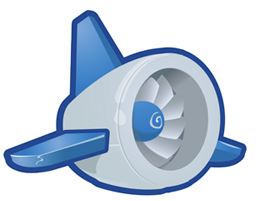 Python/ Java
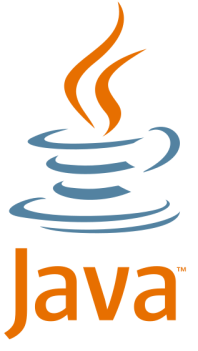 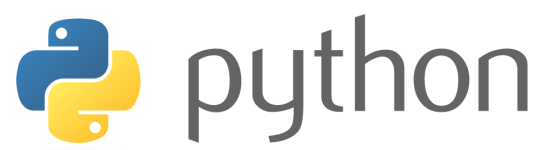 Webapp2
Lightweight framework
Built into Google App Engine
WSGI Adapter
Interface between web server and web application
Also responsible for handling uncaught exceptions
Jinja2 Templating Engine
Using a templating system we can dynamically generate portions of the HTML and embed special placeholders in the HTML files to indicate where the generated content should appear.
Routes
Handle requests in the web application by dispatching handlers for different events (i.e. Display Zones, Display Readings, Schedule, etc.)
Webapp2 Handlers Flowchart
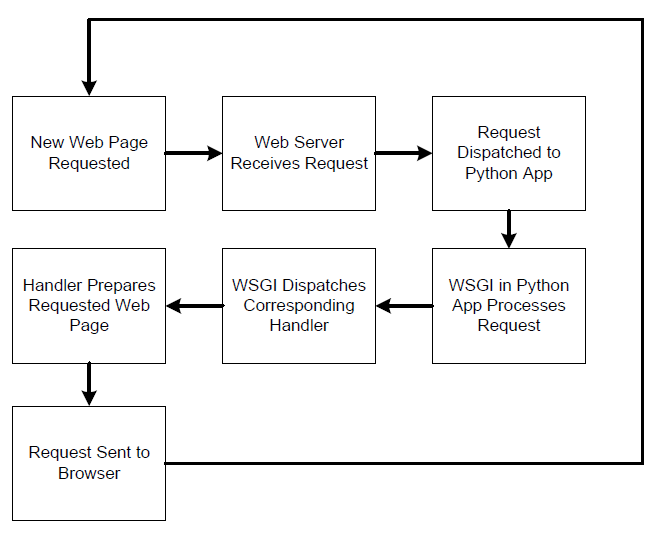 Automatic Polling
Web Application polls MCU every 2 minutes.

Requests status of Plant and RSMs via CGI call.

Processes received information (JSON format):
Update system readings
Checks if schedule needs to run

Sends updates to plant and RSMs via CGI calls available in Main Control Unit.
Google Datastore
Horizontally distributed database based on Google's Bigtable
Manages very large sets of structured data
Allows for scaling of applications as they receive more traffic
Object datastore 
Objects are called entities
Entity kinds (classes) Modeled in Python or Java
Supports atomic transactions
Python and Java APIs
Google Query Language: flexible but not as much as SQL
Data Models
Every entity has its own unique key property
Implicitly created by the App Engine during entity creation.
Includes the entity kind and a unique numeric ID that is automatically assigned.
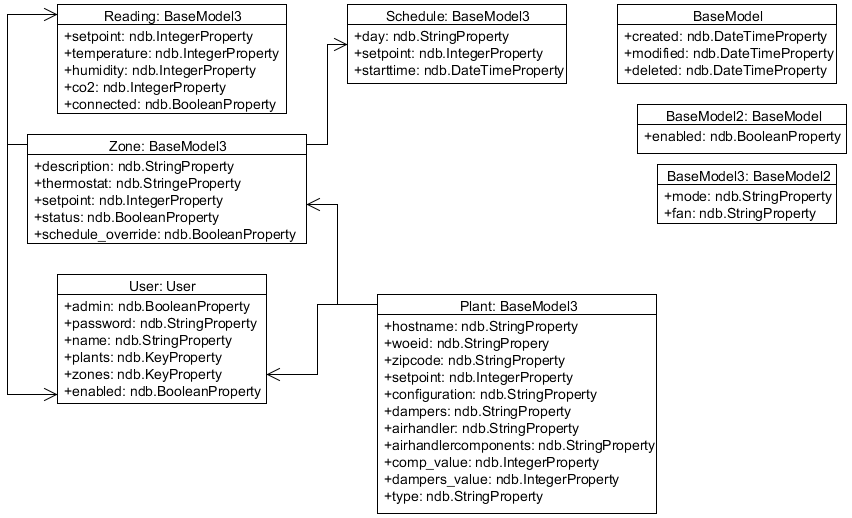 System Block Diagram
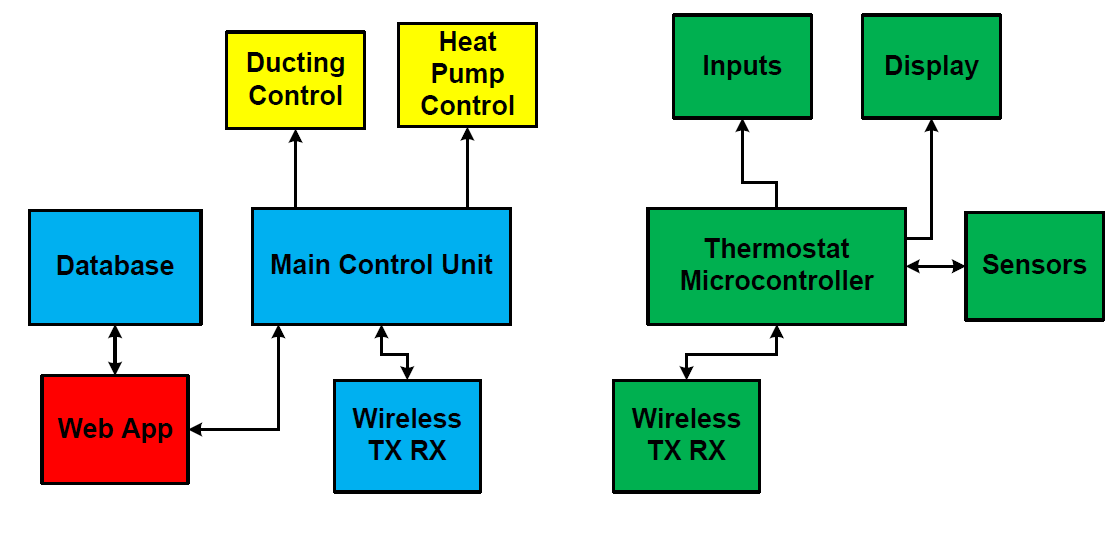 Operating Environment
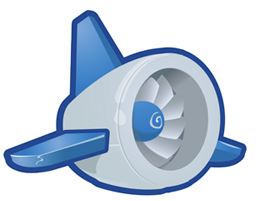 Development Platform:
		Google App Engine

Backend Programming Language:
	Python


				
Primary Client-Side Scripting Framework:
		jQuery Mobile (JavaScript)
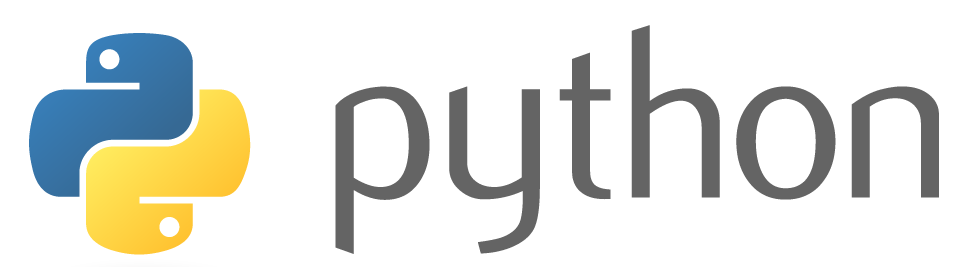 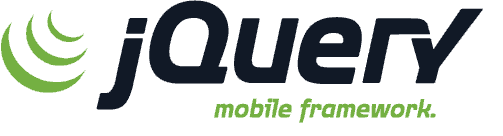 Why jQuery Mobile?
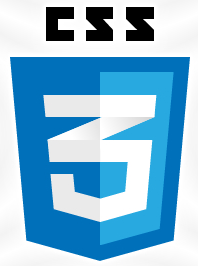 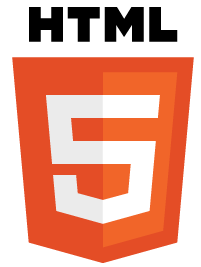 HTML5 and CSS3 Compatibility
Works on both Android and iOS
Professional Layout for PC, Tablet and Mobile Devices
Compatibility with Firefox, Chrome, Safari and others



Allows for rich touch screen interfaces for mobile devices
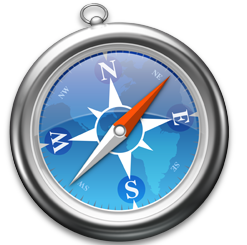 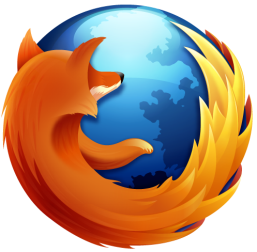 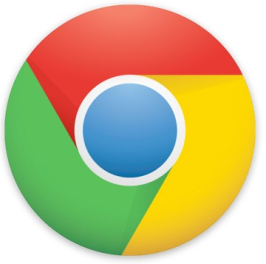 jQuery Mobile Interface
jQuery Mobile API which resizes depending on the pixel size of the device which is perfect for mobile and Tablet devices.

A PC/ Tablet layout has the ability to display on both sides of the screen with a primary and secondary table structure

 A Mobile layout will fit the menu options to the screen and upon user interaction will display the data
PC/ Tablet Landscape View
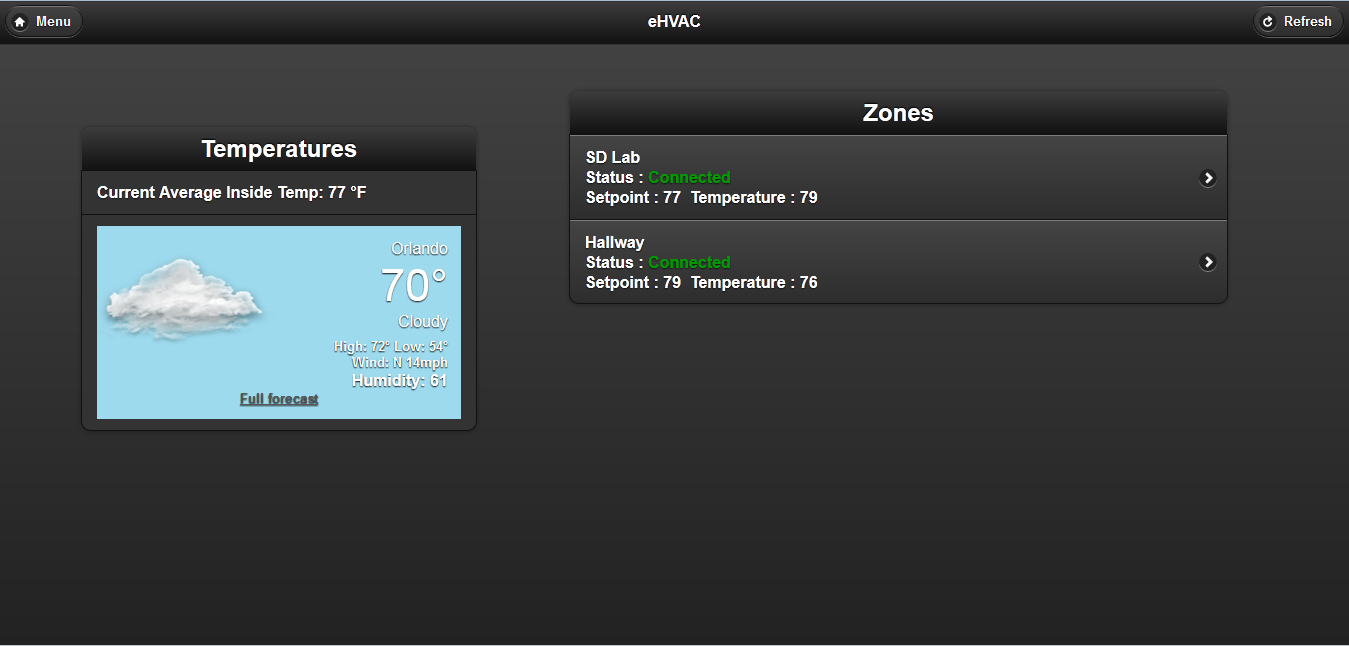 Mobile View
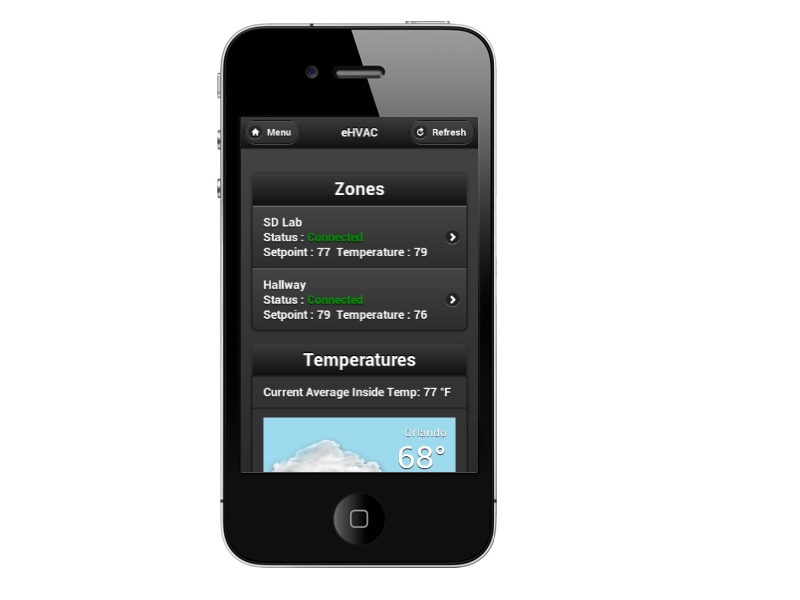 Web App Use Case Diagram
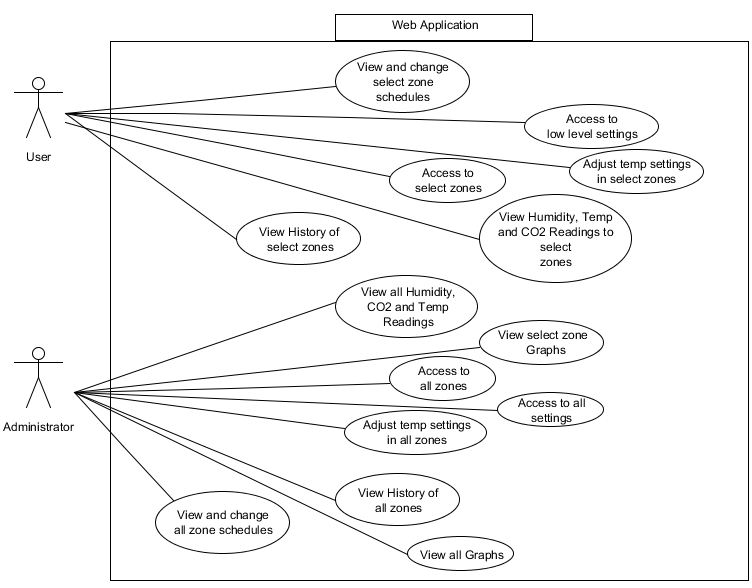 Scheduler
Standard HVAC systems typically do not include embedded schedulers for their users

User will be able to adjust Set times, Fan Modes, System Modes and Set Points for specific zones in the system

Users will be able to adjust their scheduler for a week at a time

Coded in pure HTML/CSS/JS with Python backend
Output Power Supply
Use readily available 24VAC supply
Most commercial HVAC controllers use a 24VAC supply as standard
Output 24VAC for HVAC system control
This 24VAC will drive the Breakout Board
Control will come directly from main board therefore no need for logic power
Main Controller Power Supply
Use readily available 17V Laptop power supply
5V switching regulator for logic level power
3.3V LDO Linear Regulator
RSM Power Supply
RSM will use 4 AA batteries to supply unregulated power
A 5V regulator will supply power to the CO2 sensor
3.3V regulator will be used for the sensors, the wireless communication and the main microcontroller
Testing
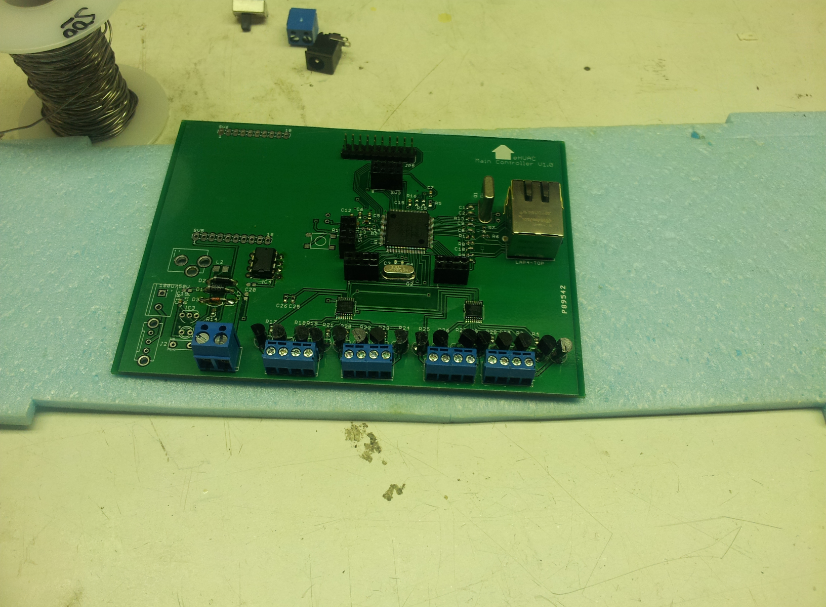 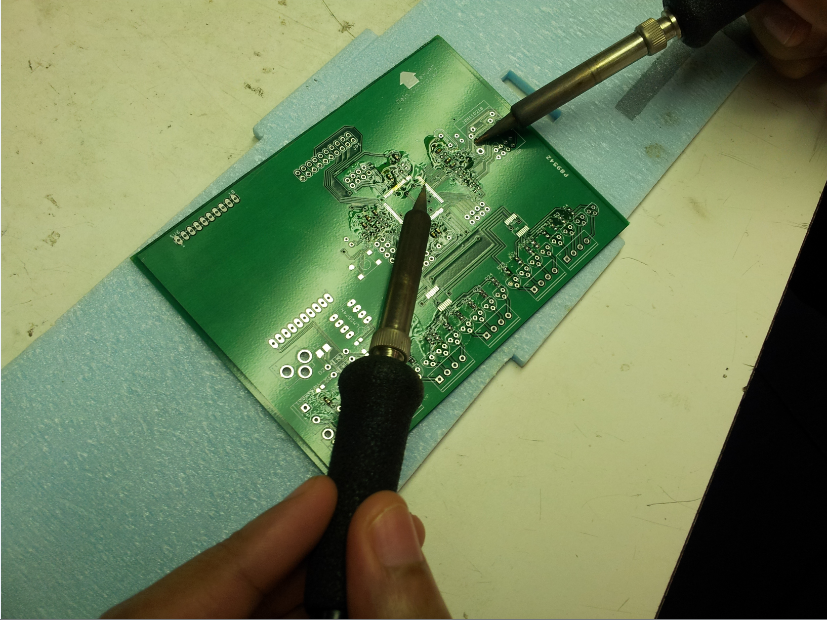 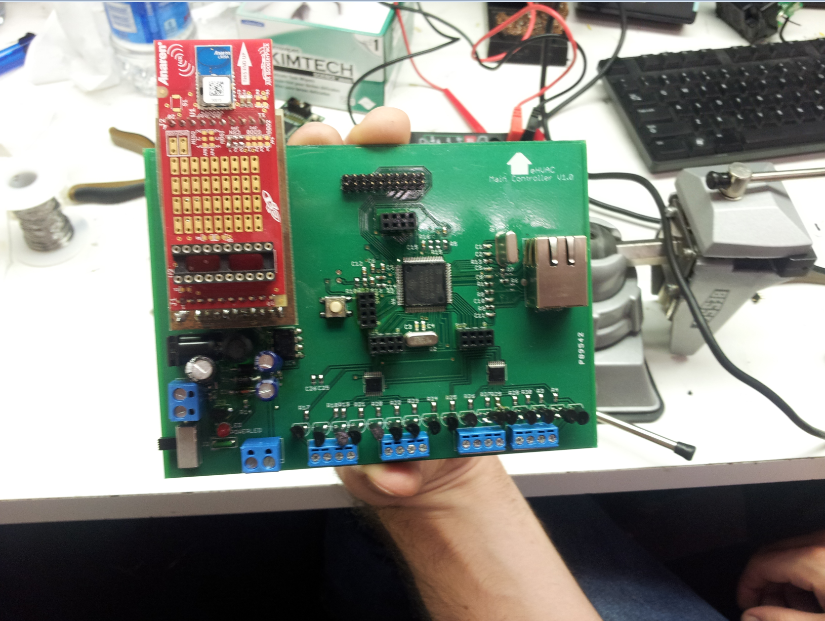 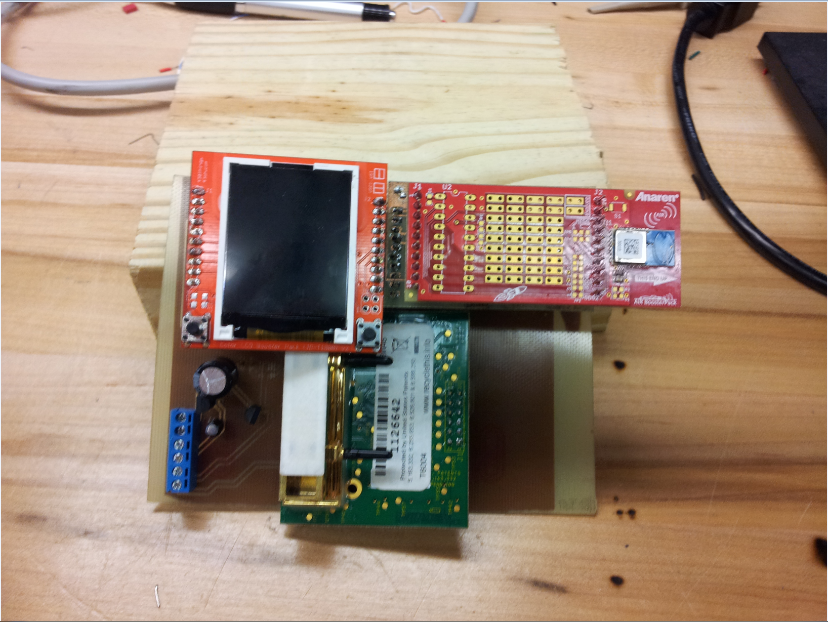 Web Application Testing
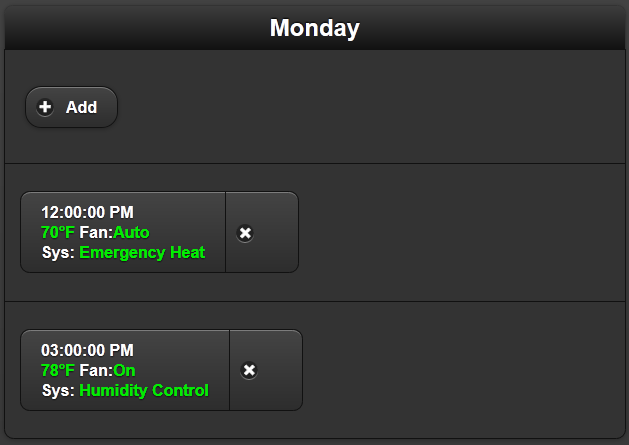 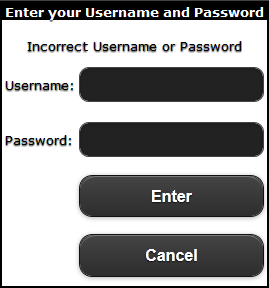 Web Application Testing
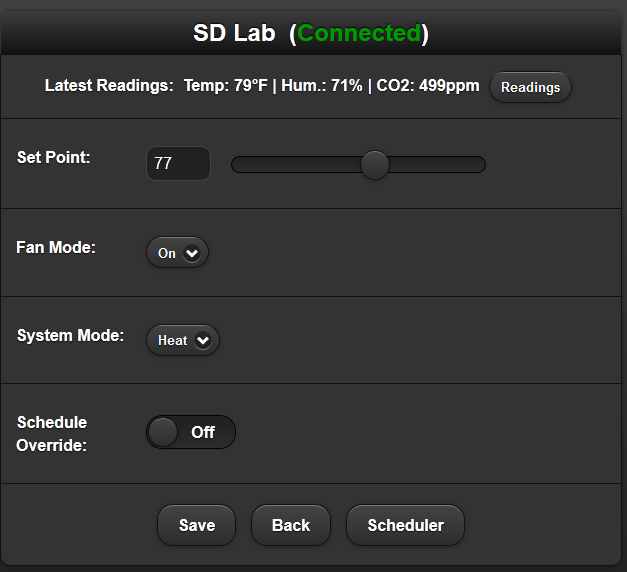 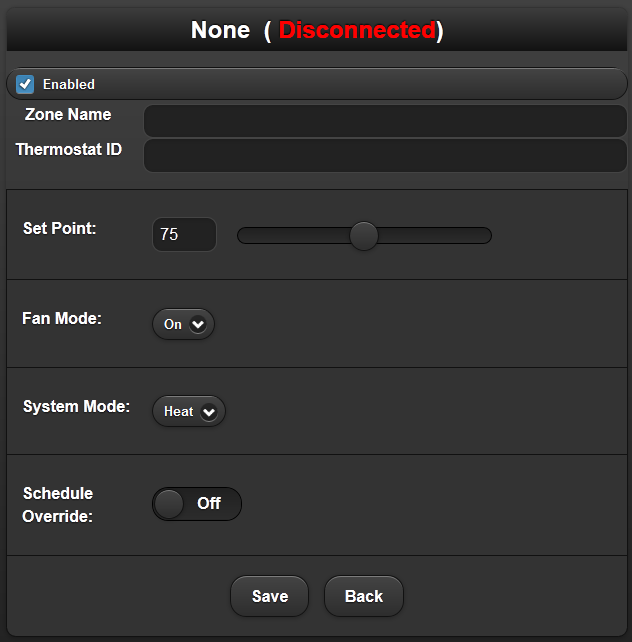 Web Application Testing
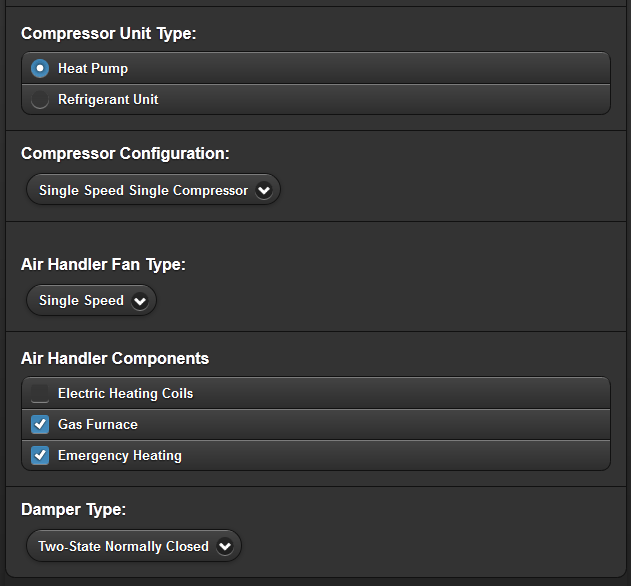 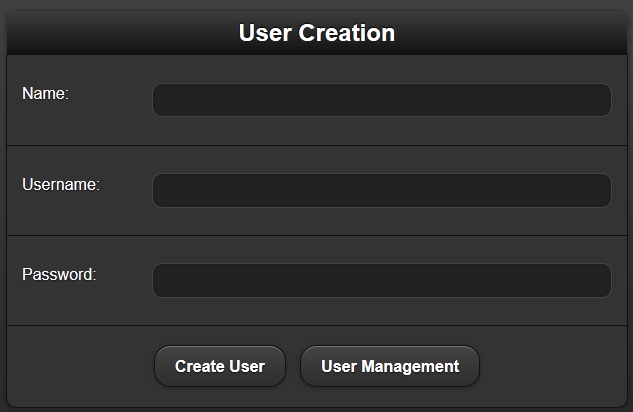 Project Distribution
Budget
Issues
Rapid degradation of Thermostat LCD’s
Web App Handlers Redirect issues
CO2 Sensor Power Consumption very high
Anaren Booster Packs requiring .2V higher than specified
Lack of Reliability from Wireless and Sensors
Questions?